应许
和别人约定好将来要做的事情的行为
[Speaker Notes: 02：30]
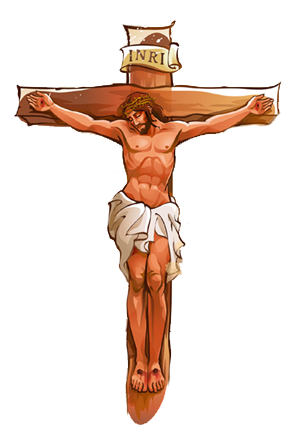 之后
之前
➱
➱
旧约
新约
[Speaker Notes: 02:47]
得救以后
应该准确地
知道应许
[Speaker Notes: 03:45]
信仰的设计图…应许
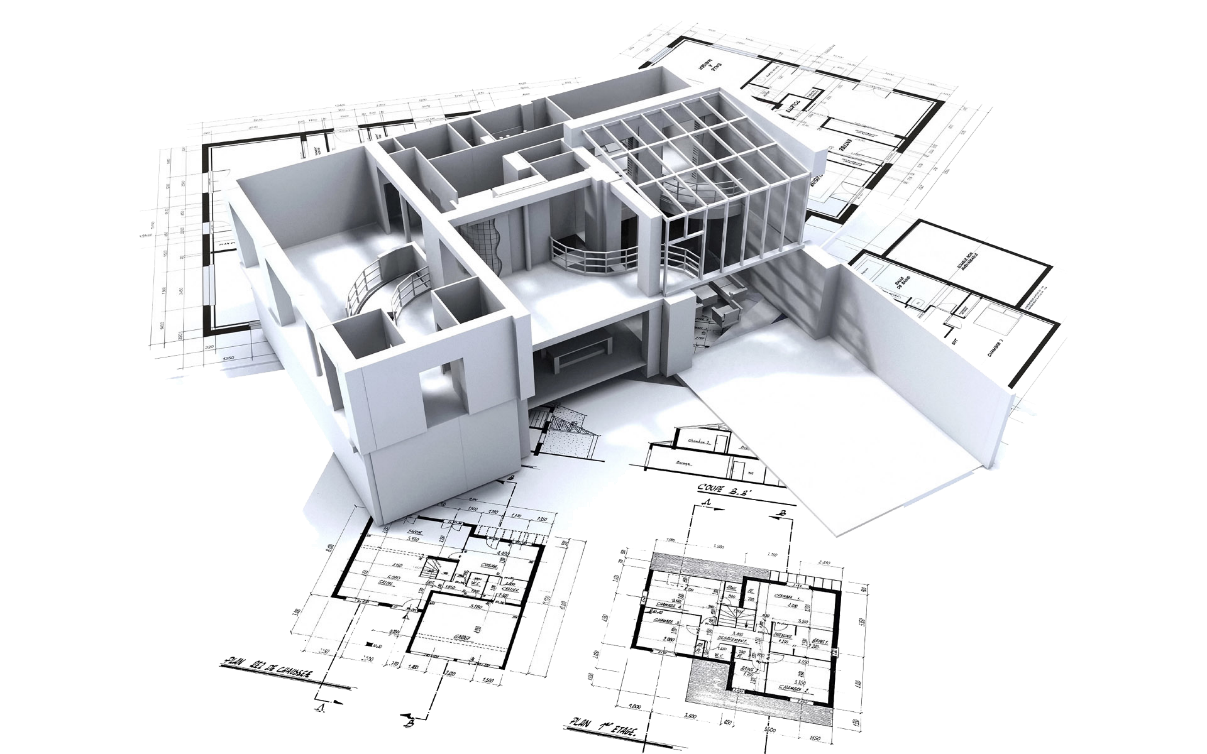 [Speaker Notes: 04:09]
成就的应许
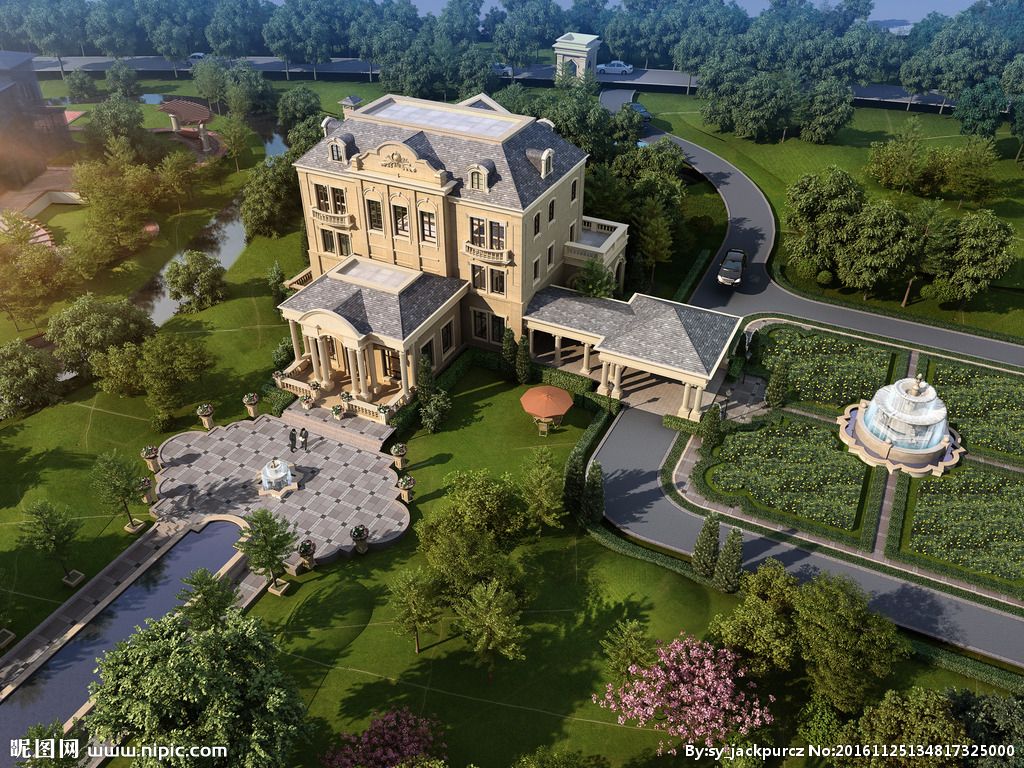 [Speaker Notes: 04:17]
➱
女人的后裔           耶稣
[Speaker Notes: 05：30]
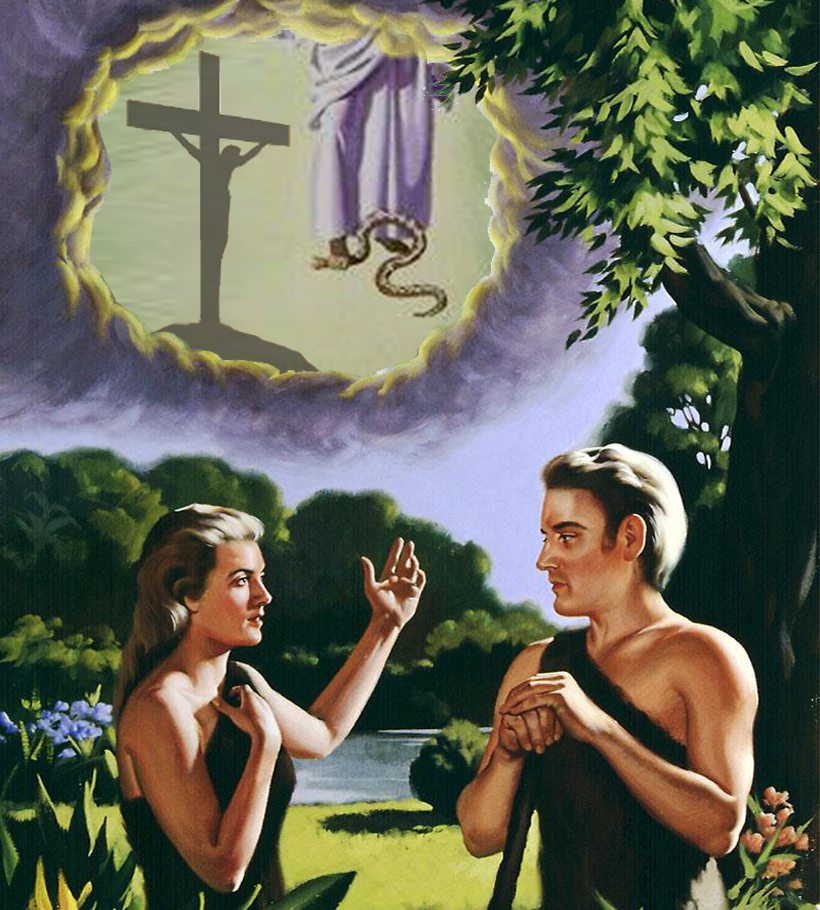 圣经里的设计图
[Speaker Notes: 05:45]
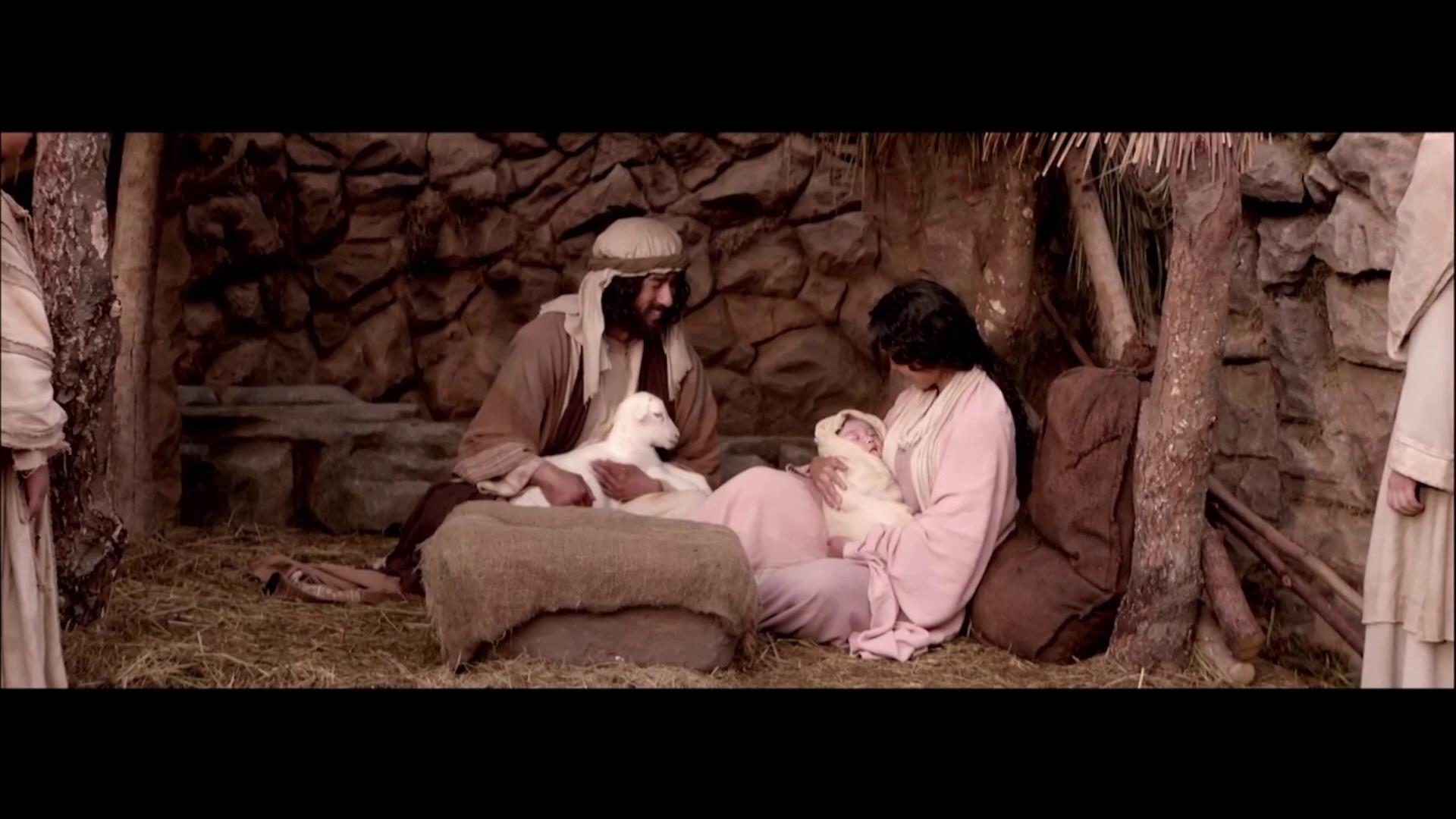 耶稣 ➱ 救恩
将自己的百姓
从罪里救出来
[Speaker Notes: 07：59]
应许
未见之事 
所望之事的实底
[Speaker Notes: 10：13]
藐视
我所看的
我的经验
我的感觉
[Speaker Notes: 10：50]
有应许的人 
向着应许奔跑
➱
[Speaker Notes: 11：10]
福音的能力大  ➱ 都能越过去
[Speaker Notes: 14:04]
相信我的判断

与应许无关
➱
[Speaker Notes: 15: 31]
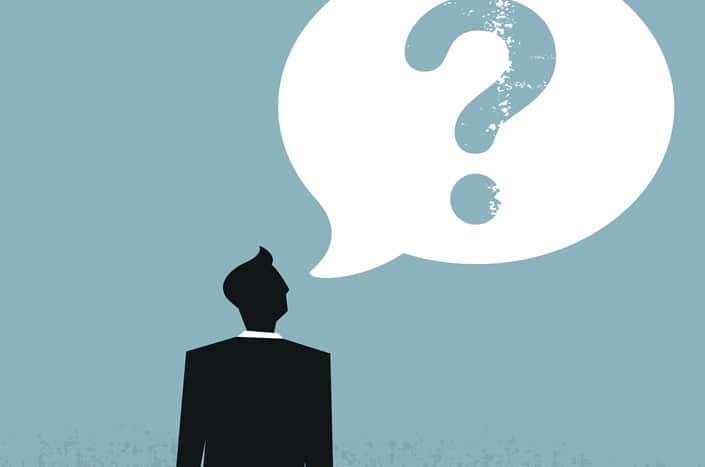 “
您不犯罪吗？
”
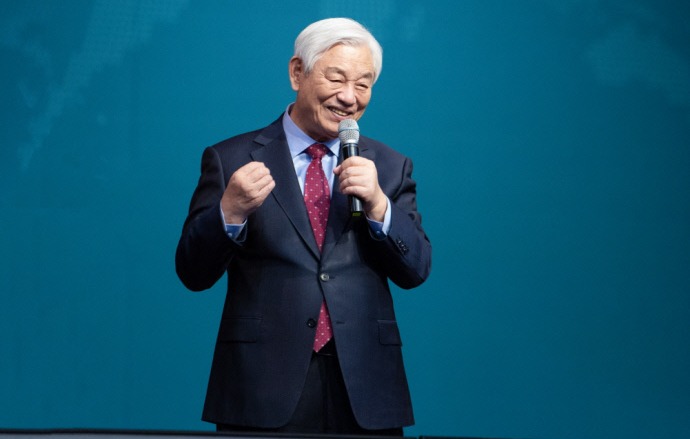 “
”
当然犯罪
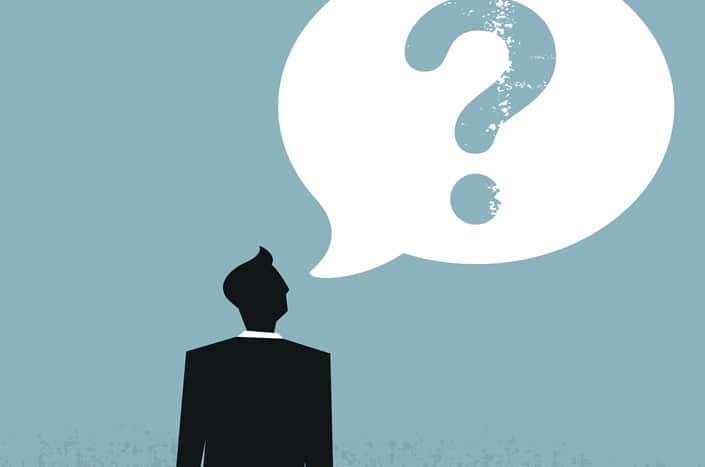 “
”
那你也是义人吗？
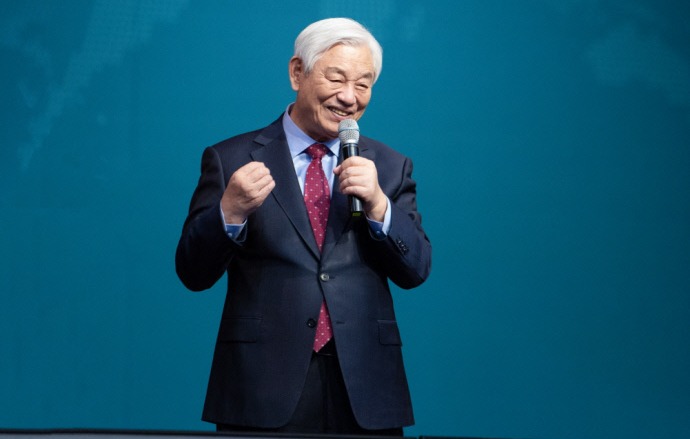 “
”
我是义人
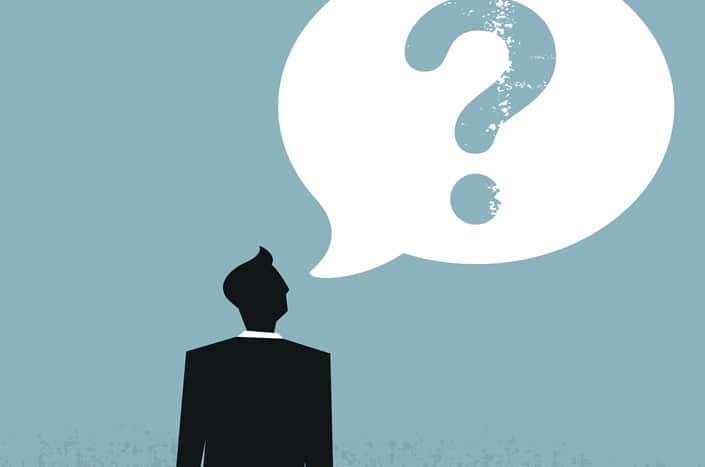 “
”
你为什么是义人呢?
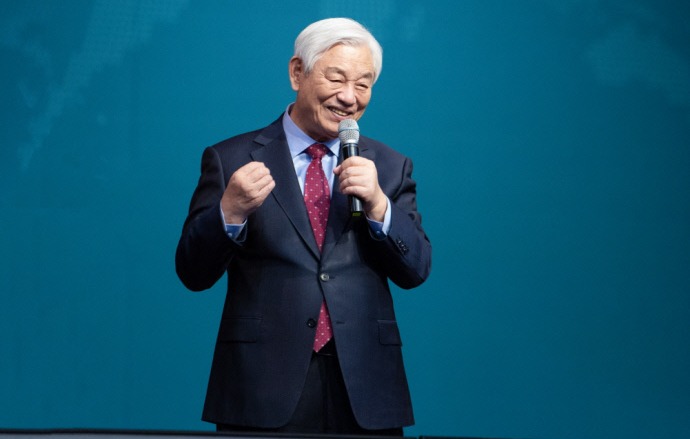 “
”
但是神说了我是义人了，那我能怎么办？
                              --只主张应许的生活
得救以后 ➱ 侧耳倾听 ➱ 就必得活
[Speaker Notes: 20:14]
侧耳听   ➱  永远的约定
[Speaker Notes: 20:33]
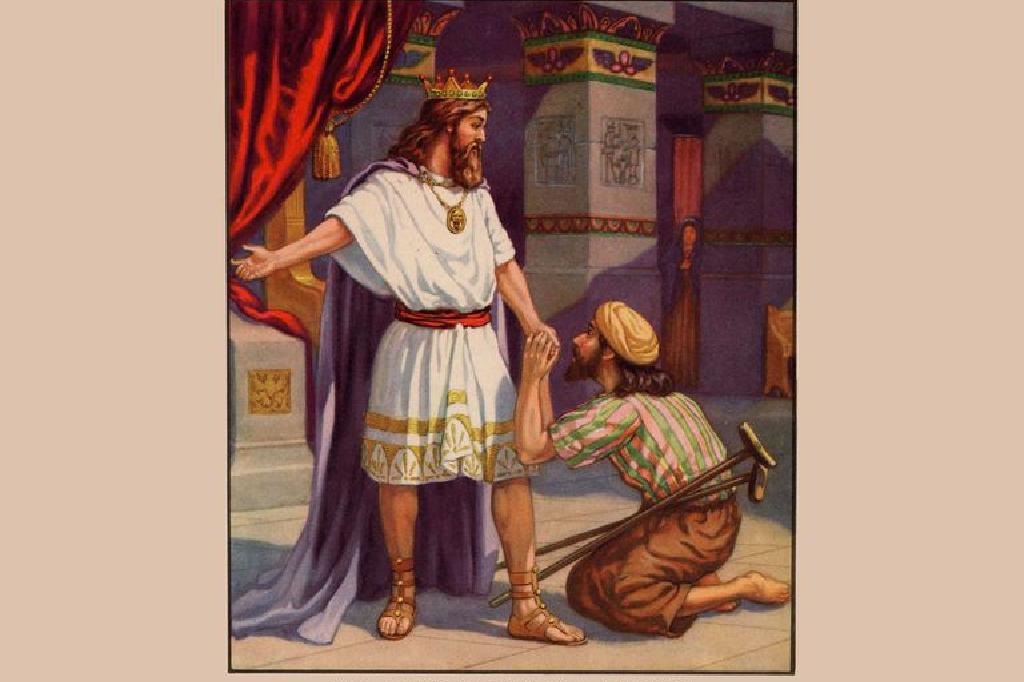 撒母耳记下9章1节
约定
[Speaker Notes: 22：57]
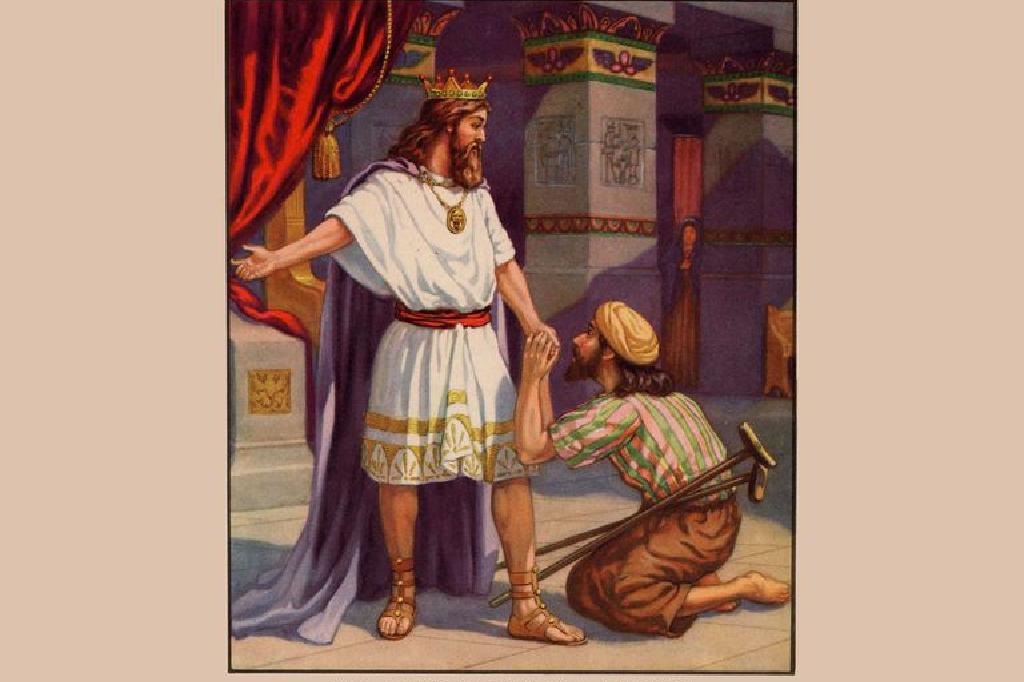 [Speaker Notes: 24：54]
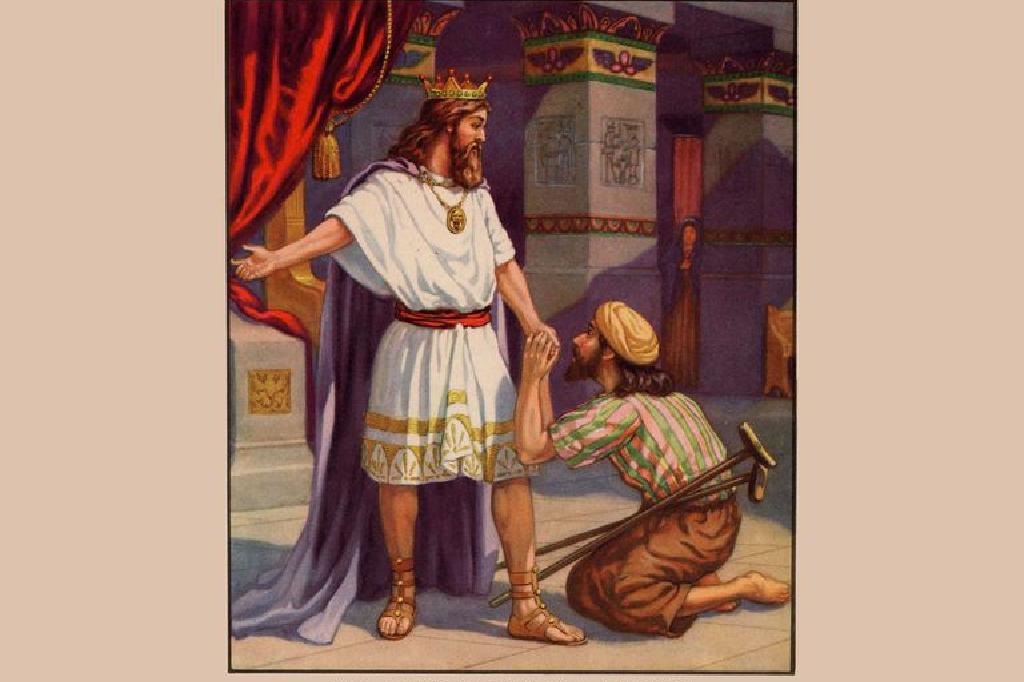 约拿单的儿子
是瘸腿的
[Speaker Notes: 25：22]
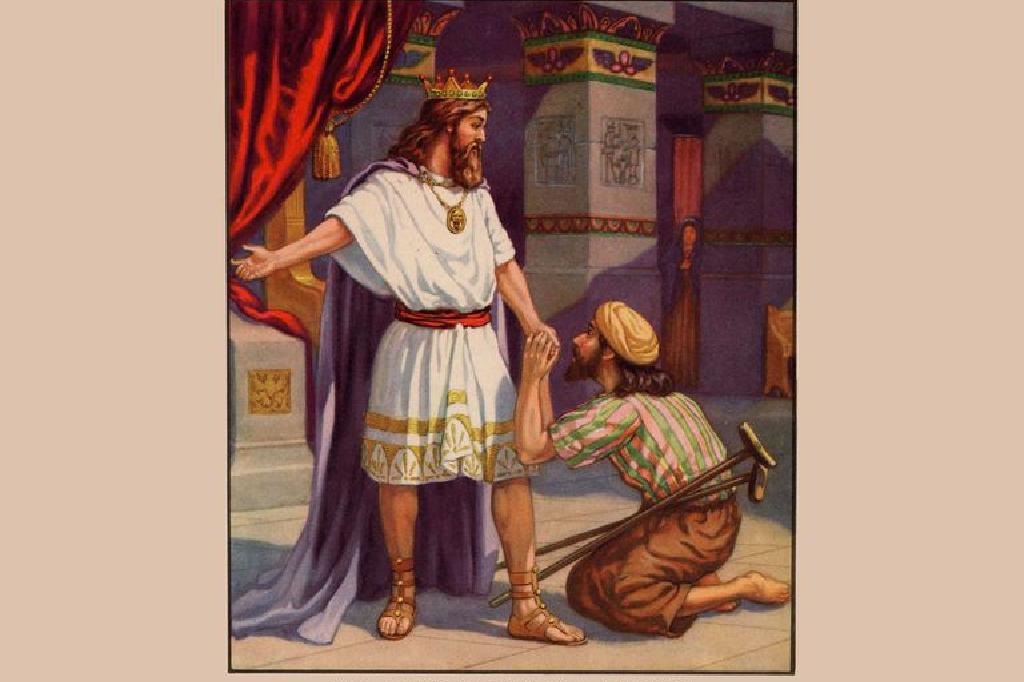 这样的人你也会守约吗？
（测试应许的能力）
[Speaker Notes: 27：52]
心里面大的是应许
➱
不会跟随肉体生活
[Speaker Notes: 32：12]
应许 
- 接受约
- 相信约会成就
- 主张约生活
[Speaker Notes: 35：57]
比现实更大的约定
[Speaker Notes: 37：28]
信仰的关键
应许
主张应许  VS 不主张应许
[Speaker Notes: 39：43]
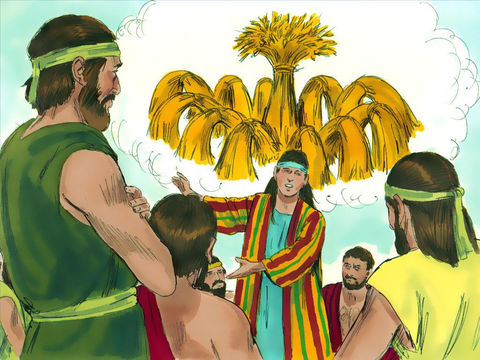 统治者的梦
[Speaker Notes: 43:16]
心里的应许


战胜诱惑
➱
[Speaker Notes: 45:12]
瑞士银行
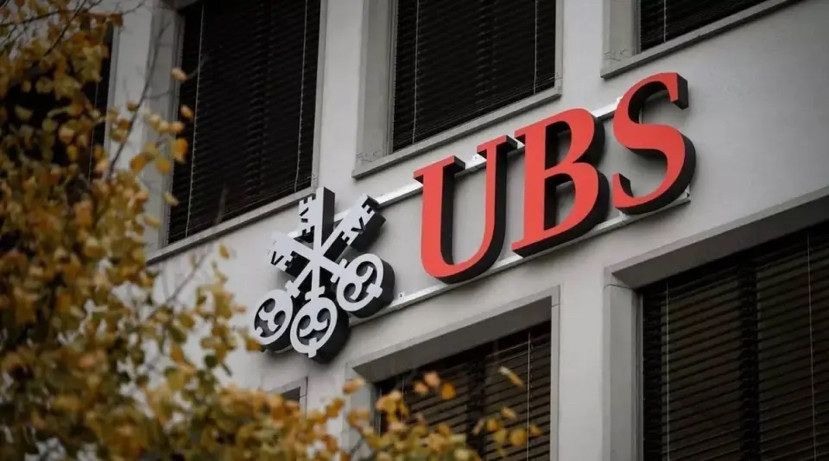 [Speaker Notes: 46:33]
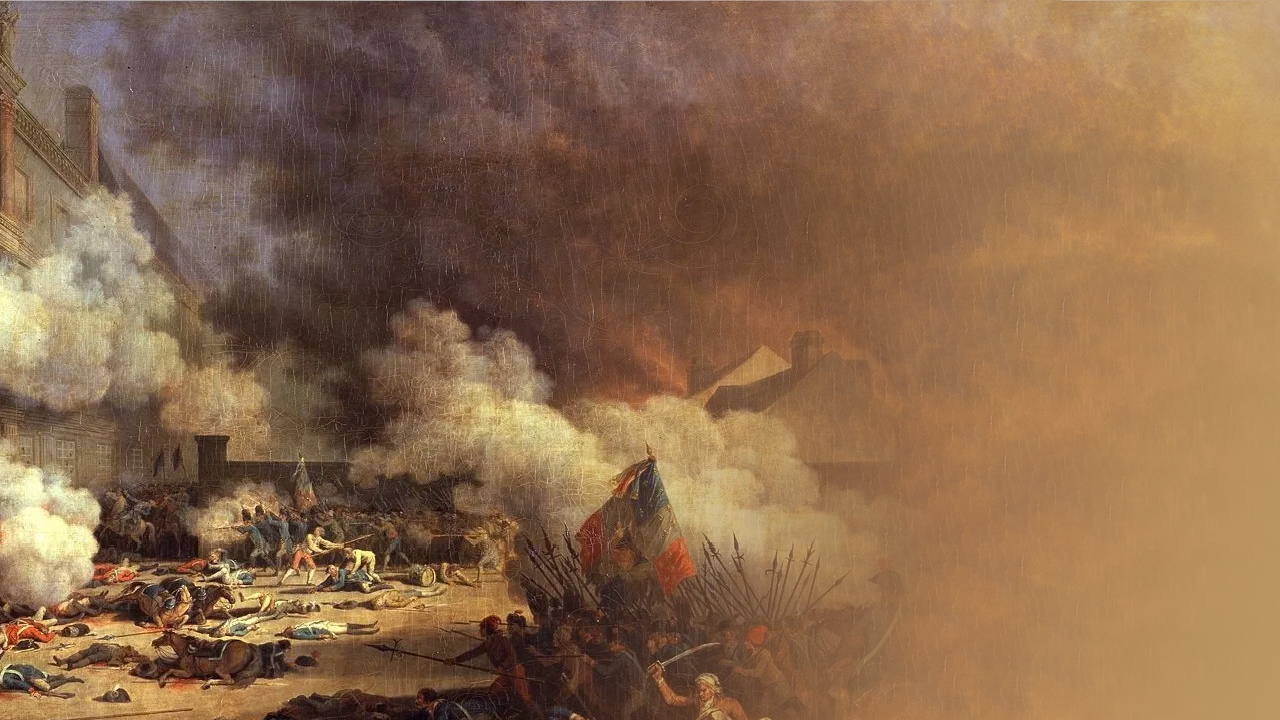 路易十六世
法国大革命
(1792年 8月 10日)
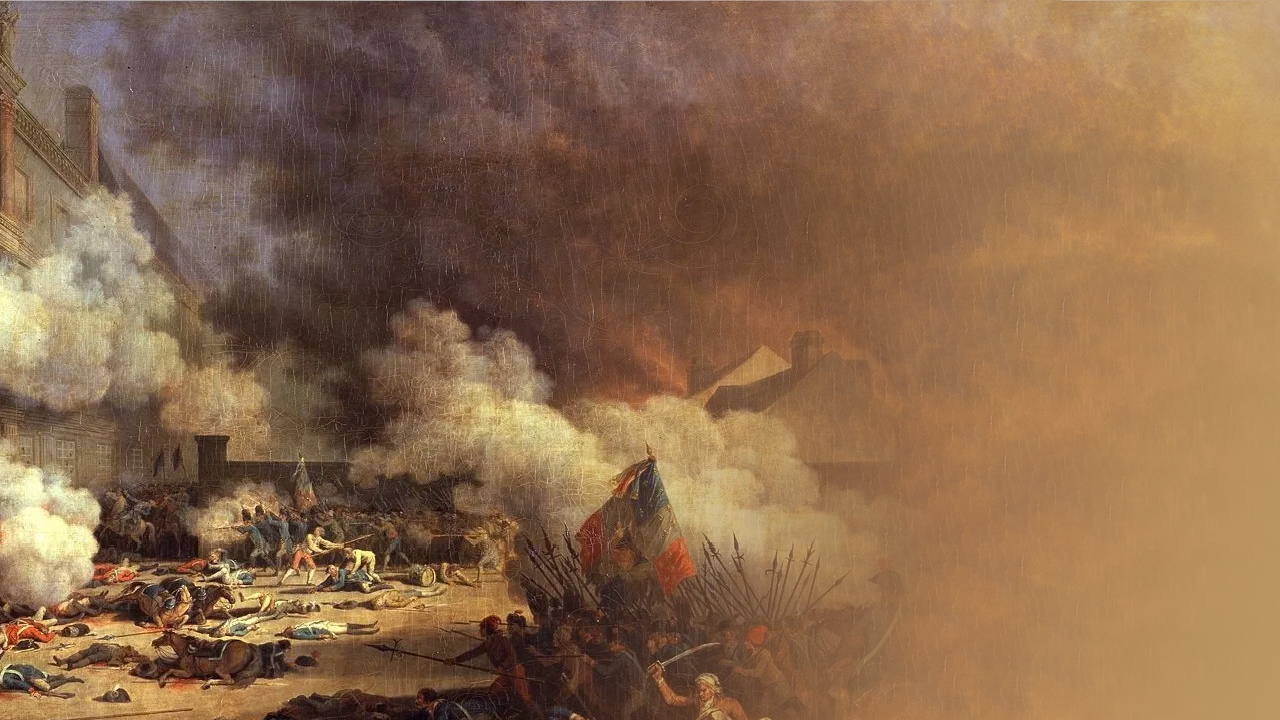 当时 
法国近卫队已全部逃亡
剩下的只有760名瑞士佣兵们
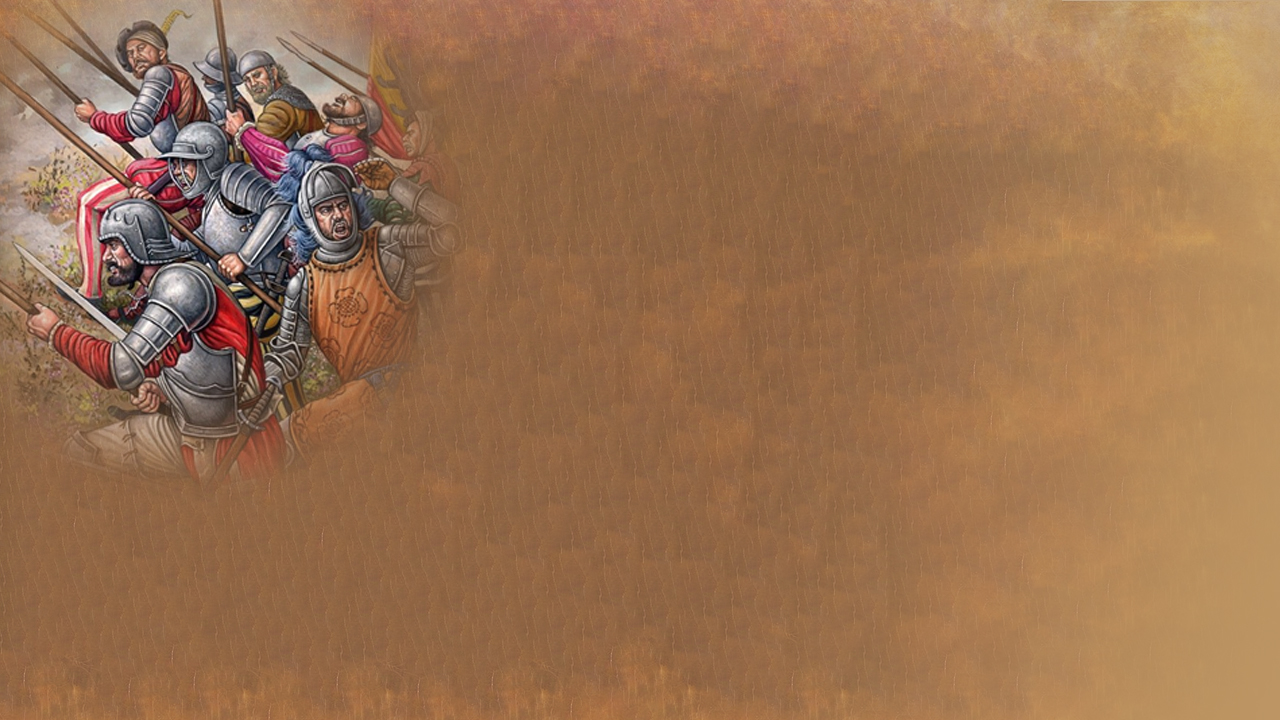 瑞士佣兵们
拒绝后退
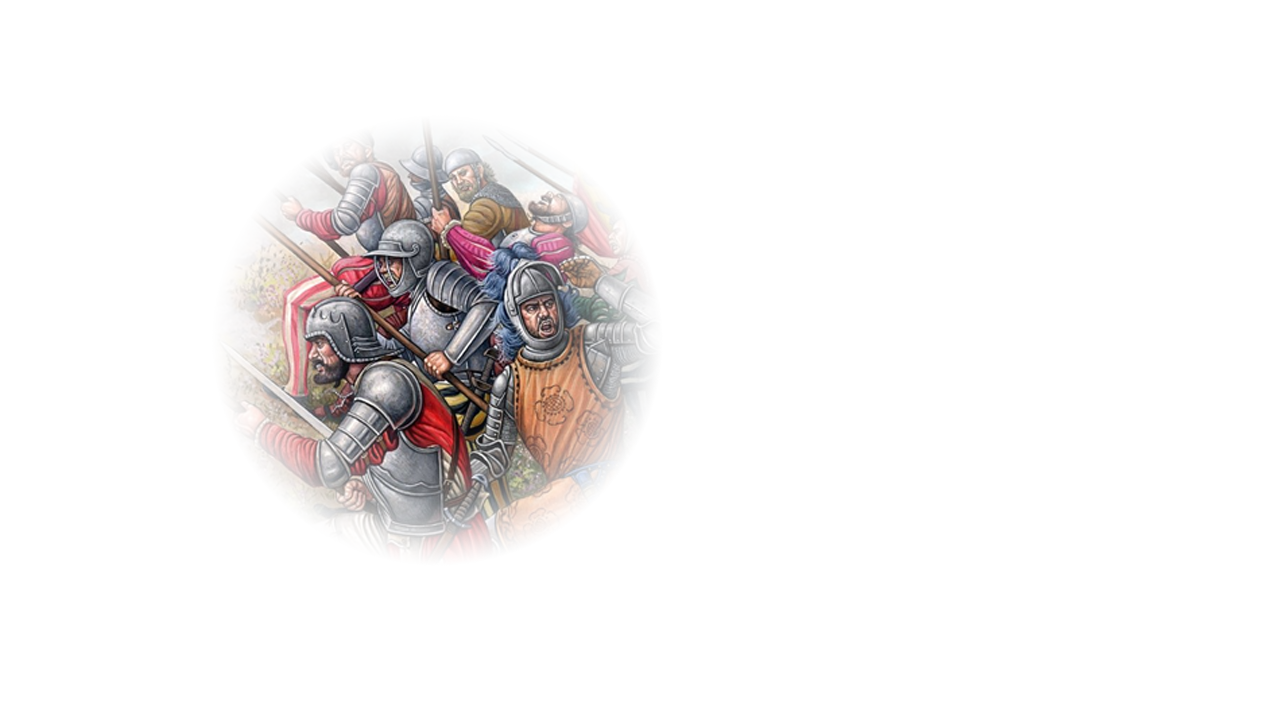 “
如果我们失去了信用 瑞士的佣兵的后代 再也不能成为佣兵了
”
没有应许的人
 
只跟随环境的声音
➱
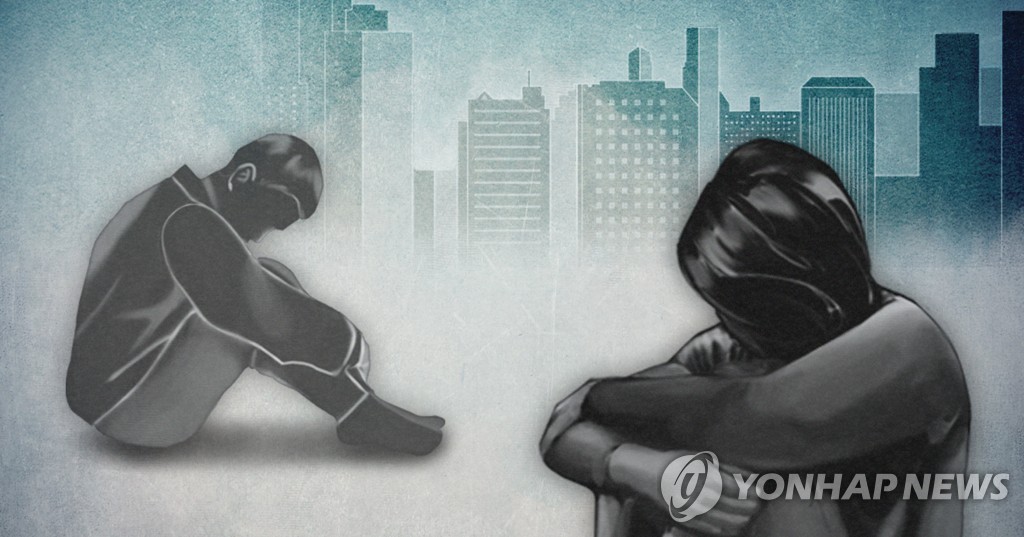 因为父亲的去世 
变得内向和寡言
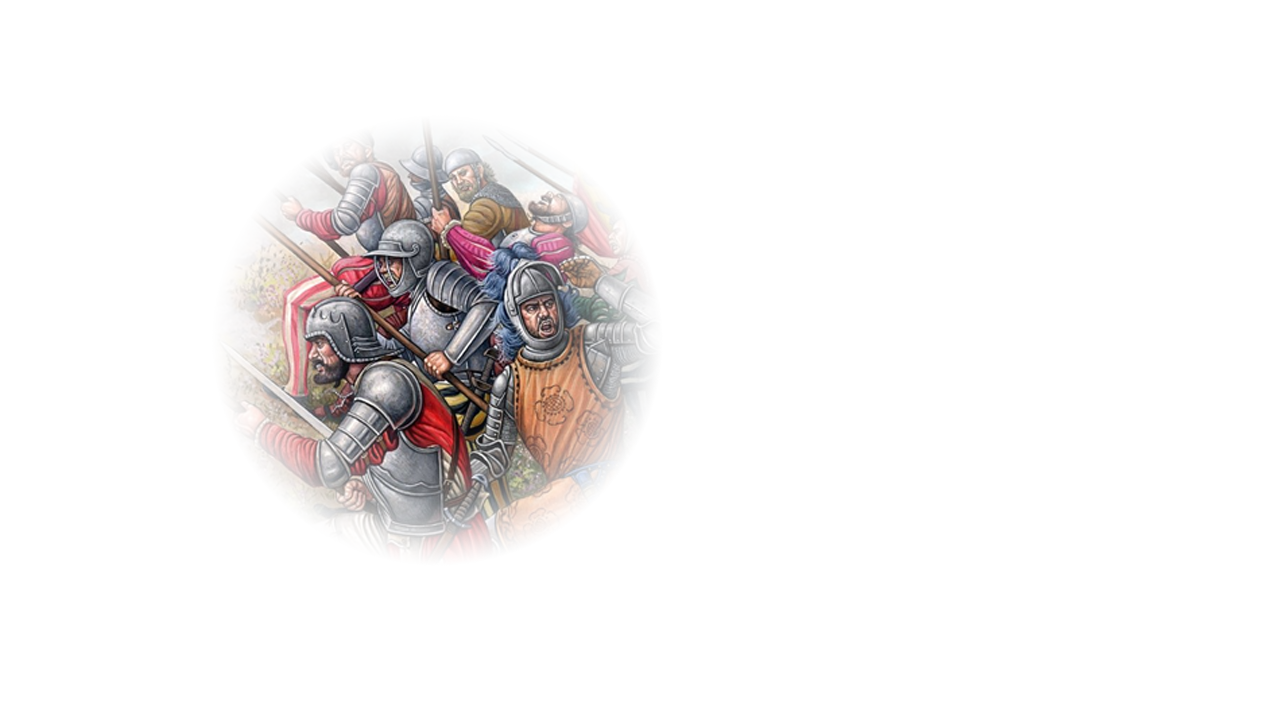 “
到死为止，一直遵守约定
”
藐视我的判断

参与应许的做工
➱
[Speaker Notes: 15: 31]
大卫
做了什么事呢?
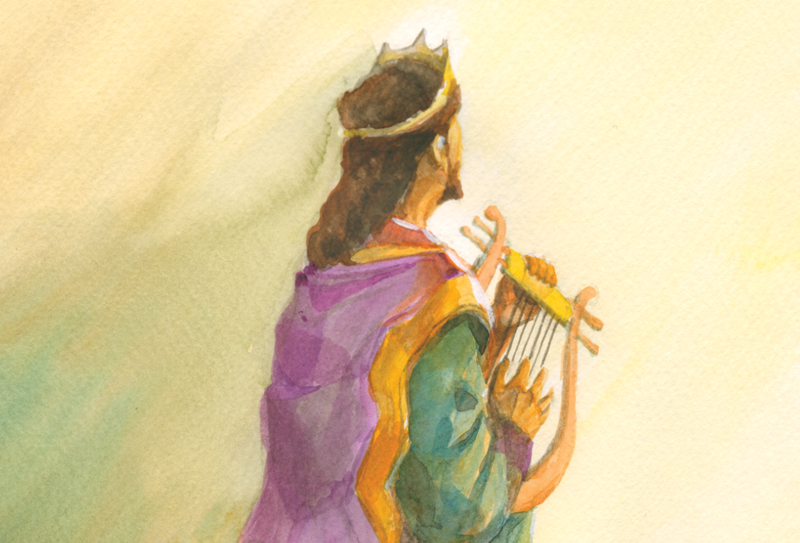 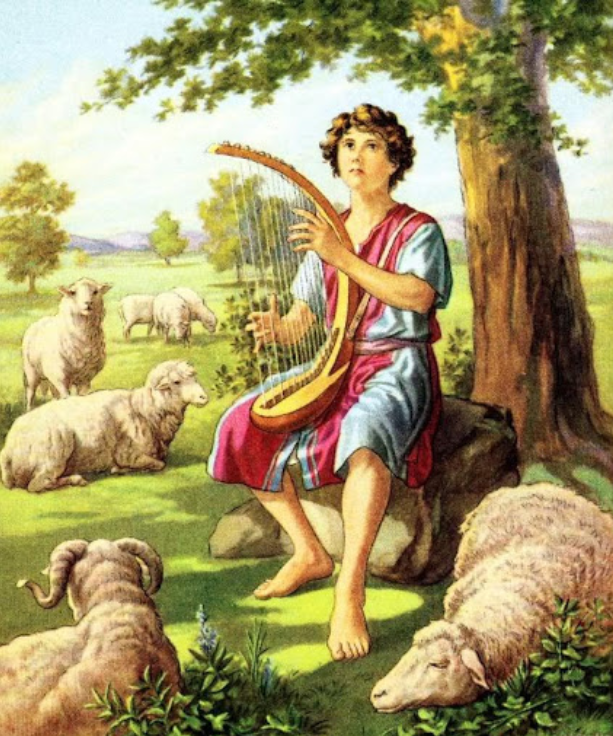 “
藐视匪类
”